UNIT-IVComputer Arithmetic
Outline
Addition and Subtraction
Multiplication Algorithms (Booth Multiplication Algorithm)

Looping
Addition and Subtraction
Section - 1
Addition and Subtraction
Hardware Implementation
Flowchart for Addition & Subtraction
Subtract operation
Add operation
As = Sign bit of A
Minuend in A
Subtrahend in B
Augend in A
Addend in B
Bs = Sign bit of B
= 1
= 0
= 0
= 1
As⊕Bs
As⊕Bs
As = Bs
As ≠ Bs
As = Bs
As ≠ Bs
EA ← A+B
EA ← A+B’+1
AVF ← 0
= 0
= 1
E
AVF ← E
A < B
A ≥ B
≠ 0
= 0
A ← A’
A
A ← A+1
As ← As’
As ← 0
E = Carry
AVF = add overflow flip-flop
END
(result is in A and As)
2’S COMPLEMENT ADDITION
2’S COMPLEMENT SUBTRACTION
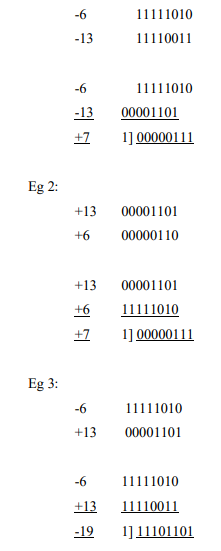 Addition and subtraction using signed 2’s complement data
+33=00100001
Algorithm for adding and subtracting numbers in signed 2's complement representation.
Perform the arithmetic operations below with binary numbers and with negative numbers In signed-2"s complement representation. Use seven bits to accommodate each number together with its sign. In each case, determine if there is an overflow by checking the carries Into and out of the sign bit position .
  (+35) + (+40)
 b. (-35) + (-40) 
c. (-35) - (+40)
Multiplication Algorithms (Booth Multiplication Algorithm)
Section - 2
Multiplication
Traditional way of binary multiplication
Multiply operation
Multiplicand in B          Multiplier in Q
23
10111
x
x
19
10011
10111
10111
00000
= 0
= 1
00000
10111
110110101
437
≠ 0
= 0
SC
END
(PRODUCT is in AQ)
Hardware Implementation
Booth Multiplication Hardware
Perform 23 x 19
Multiply (-9) x (-13) using Booth Algorithm
Booth Multiplication Algorithm
Multiply operation
Multiplicand in BR          Multiplier in QR
= 10
= 01
= 00
= 11
= 0
≠ 0
SC
END
Show the step-by-step multiplication process using Booth algorithm when the following binary numbers are multiplied. Assume 5-bit registers that hold signed numbers. The multiplicand in both cases is + 15. 
a. (+15) x (+13) b. (+15) X (-13)